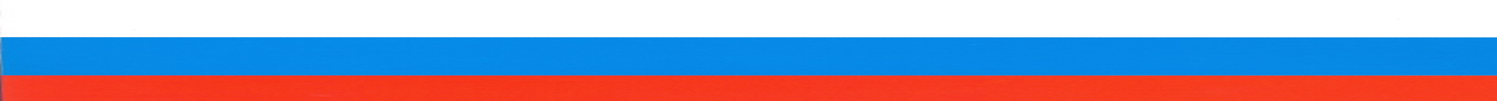 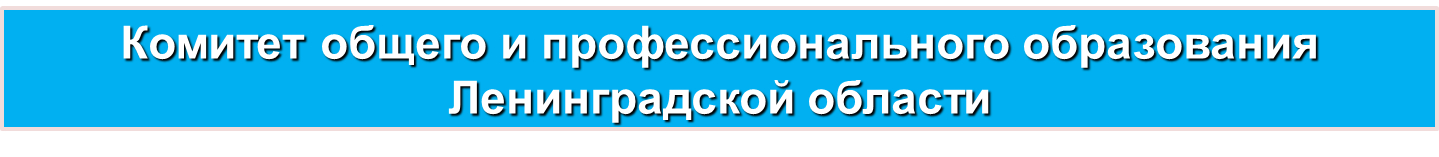 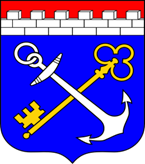 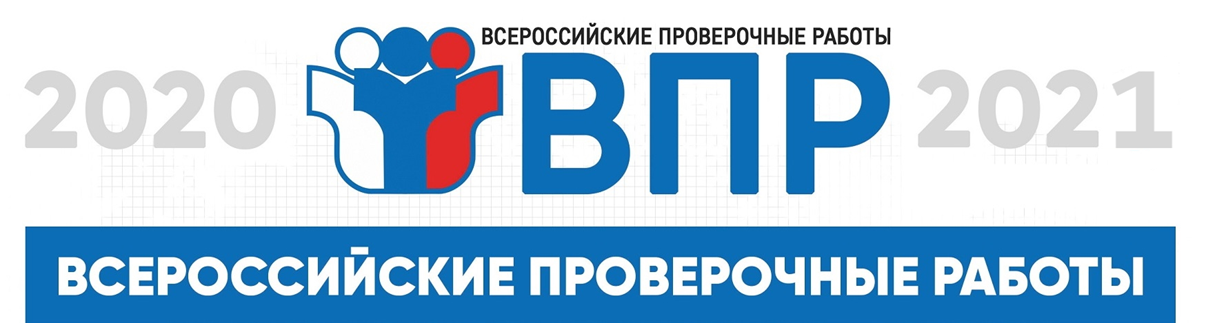 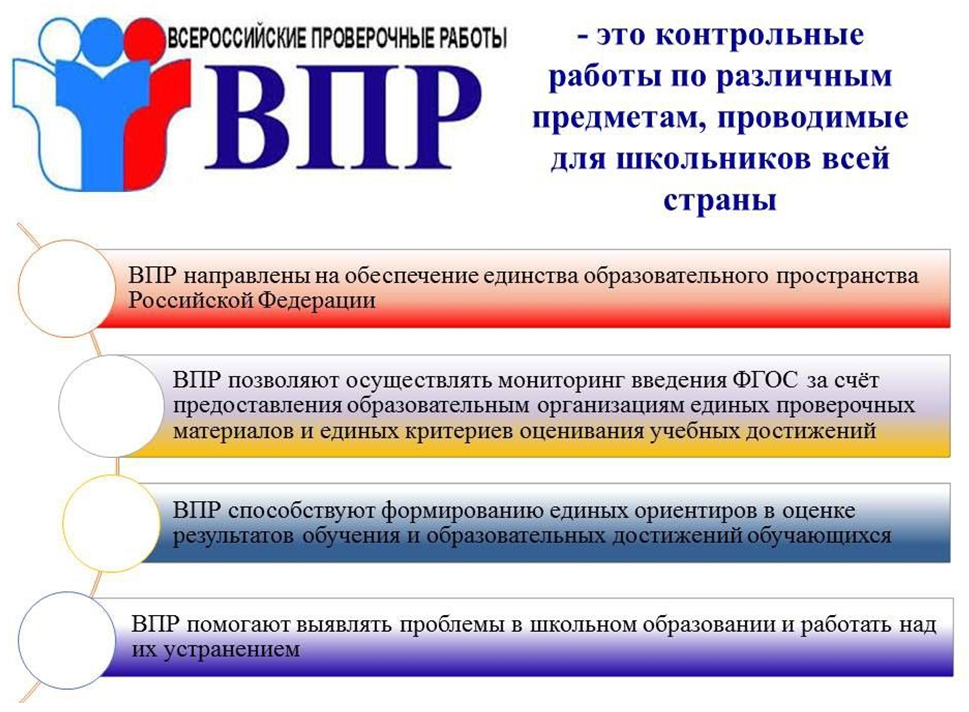 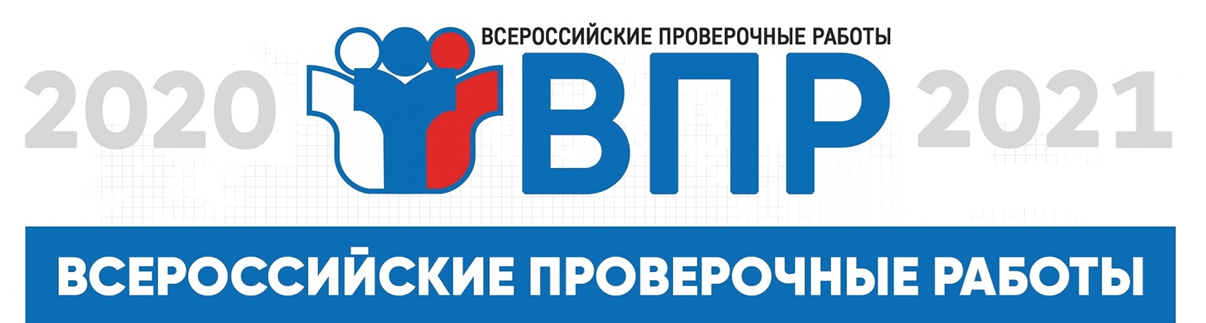 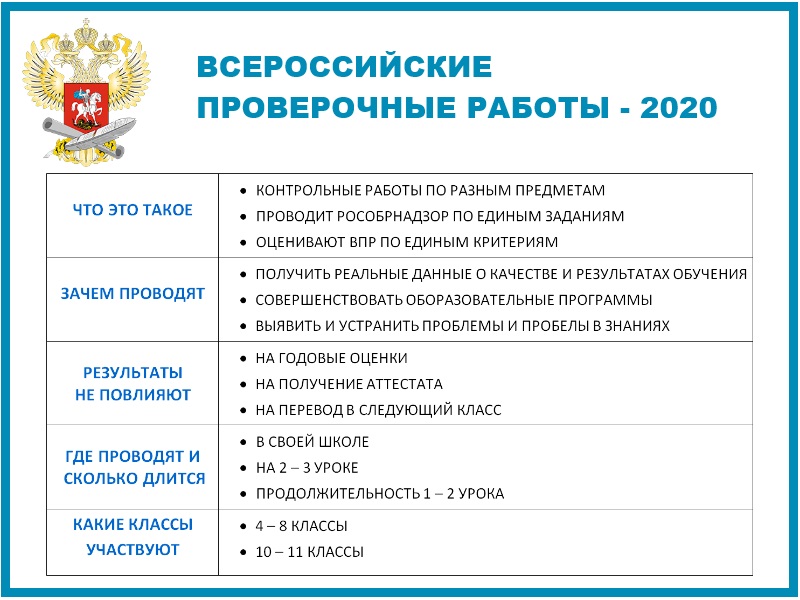 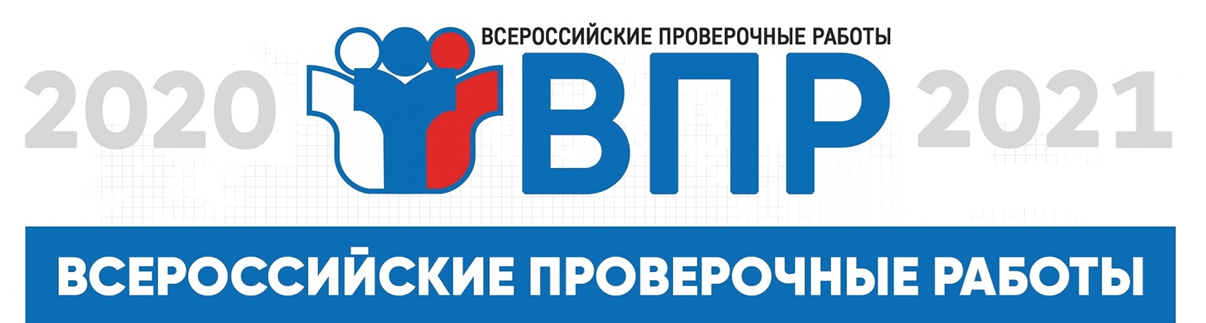 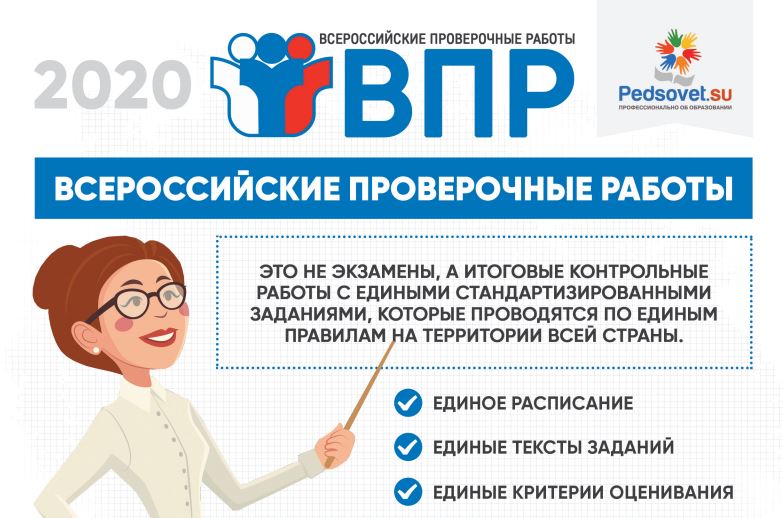 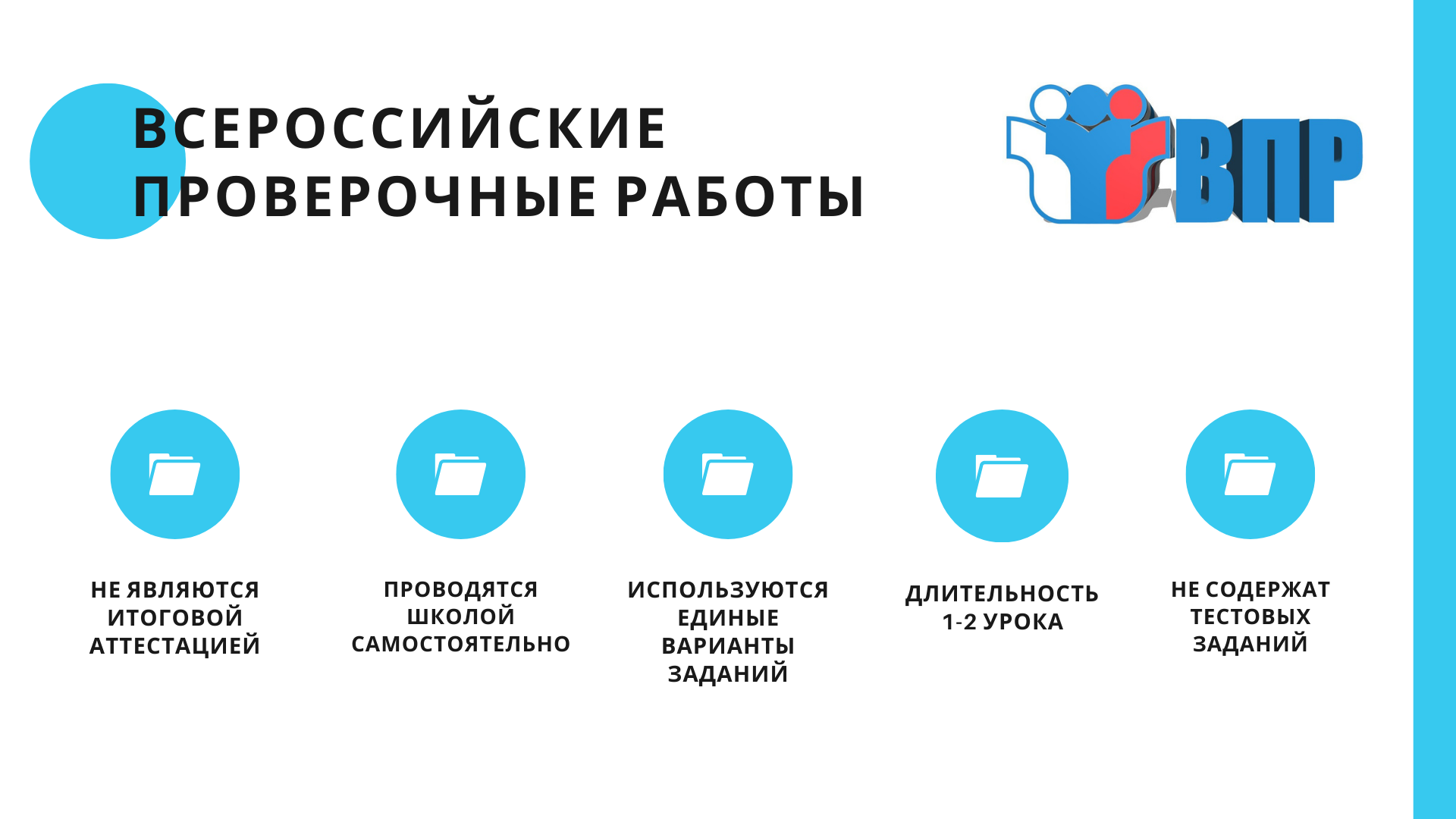 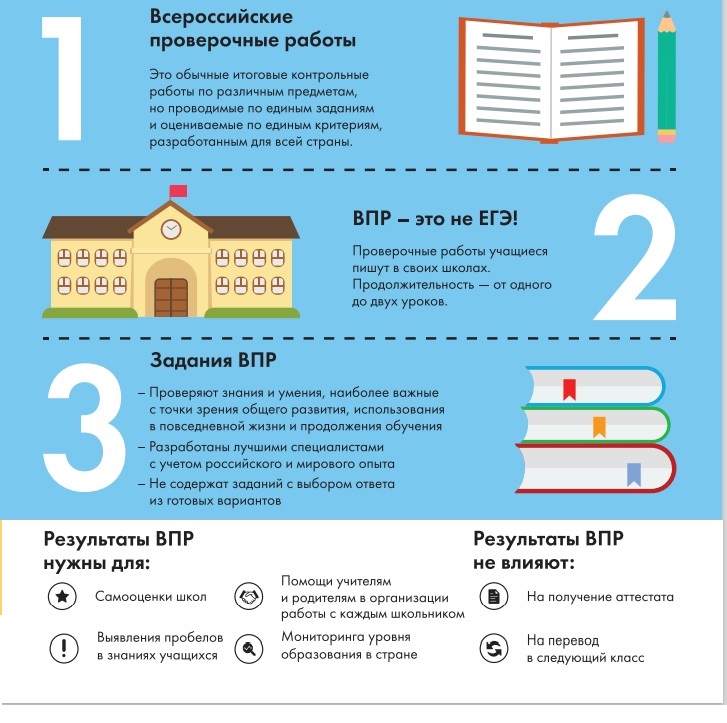 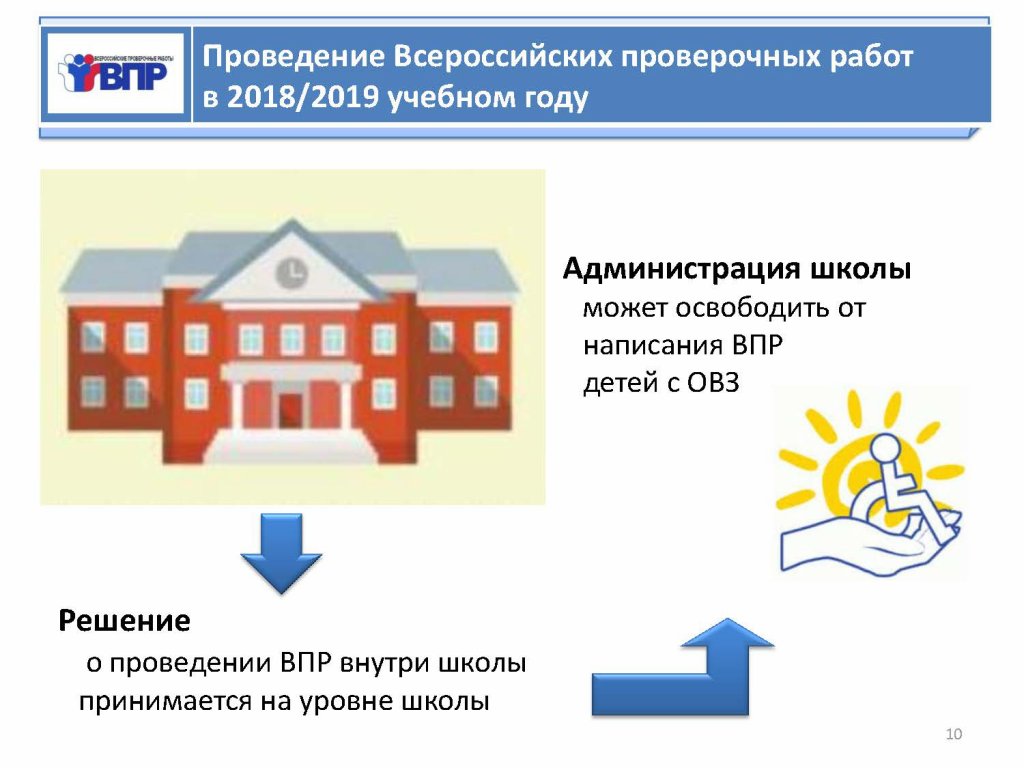 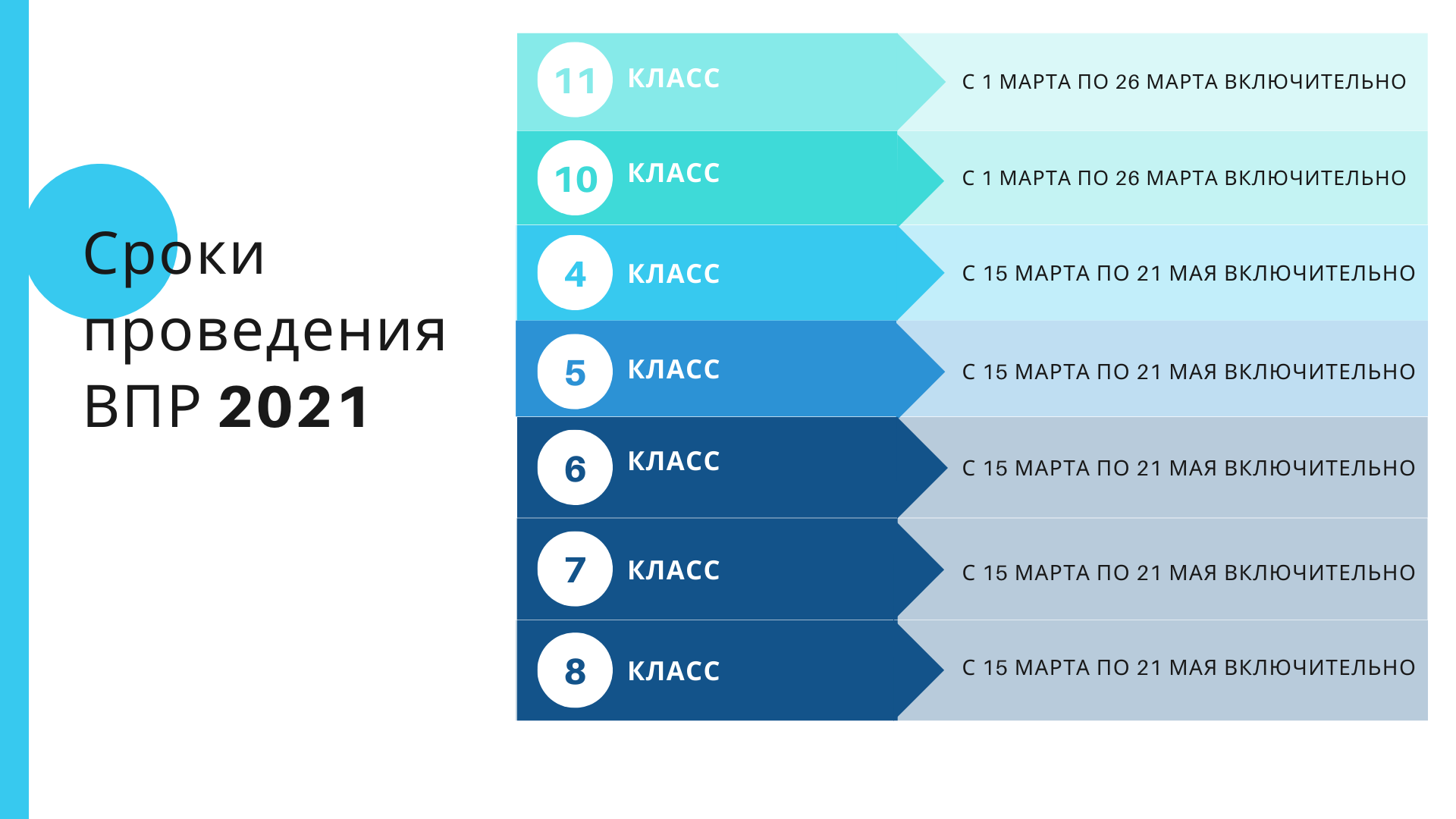 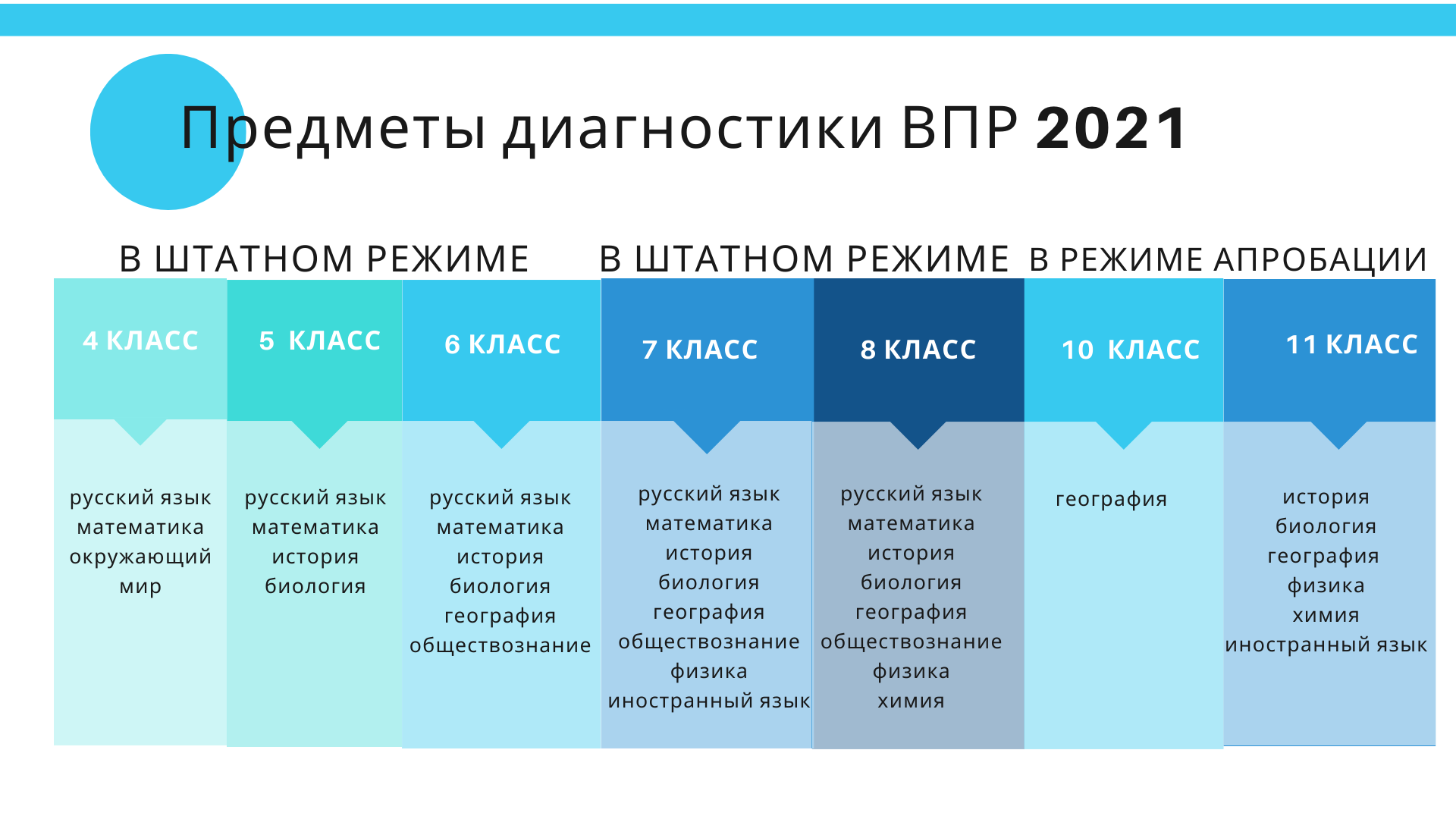 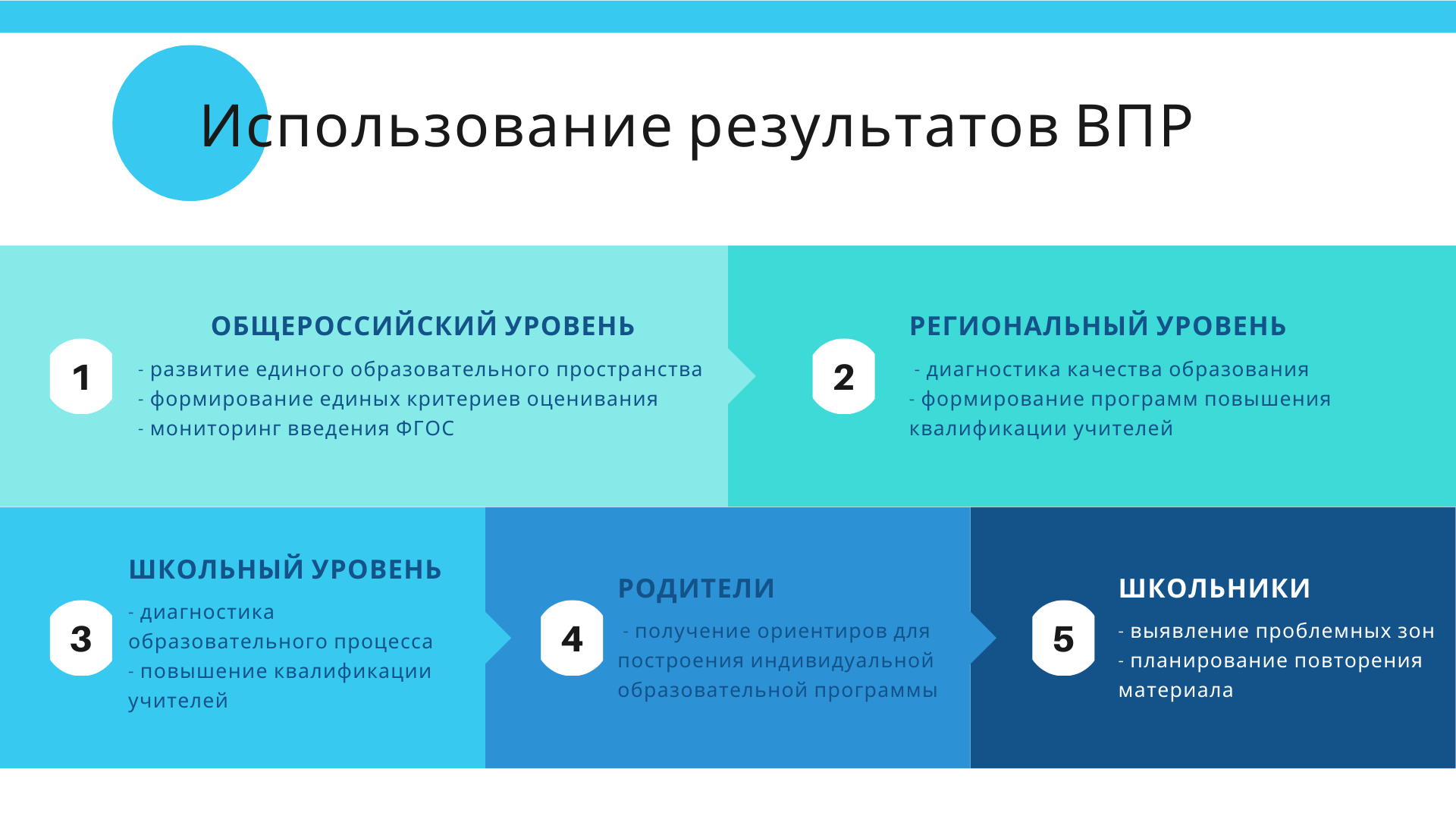 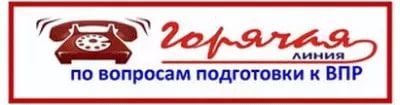 Телефон горячей линии по вопросам всероссийских проверочных работ в Комитете общего и профессионального образования Ленинградской области
 8(812) 539 – 44 - 54 
(начальник сектора управления качеством образования Михайлюк Людмила Геннадьевна)
С информацией о Всероссийских проверочных работах можно ознакомиться  по ссылкам:
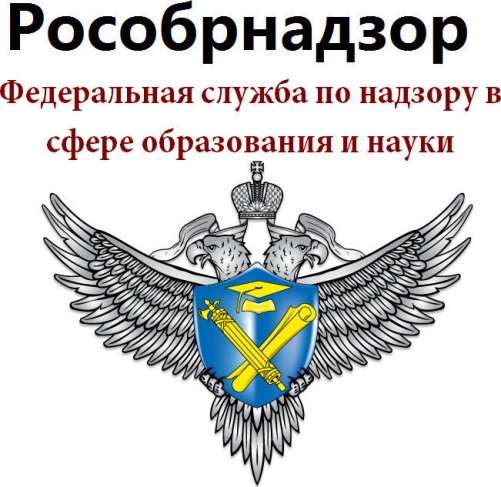 http://obrnadzor.gov.ru/vpr/
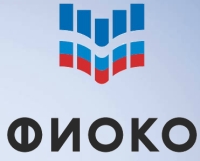 https://fioco.ru/%D0%B2%D0%BF%D1%80-%D0%B2-%D0%BE%D0%BE